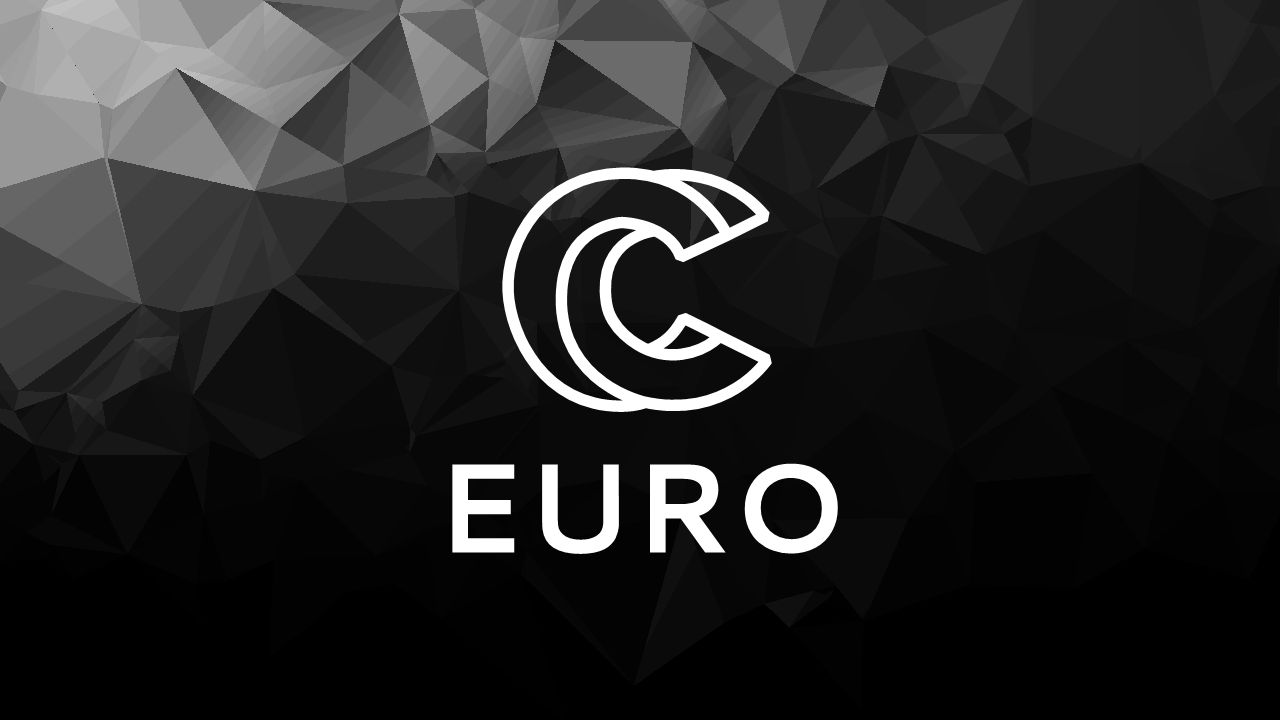 NCC xxx Overview
NCC xxx,
June xxth, 2022
NCC x
BUSINESS SUPPORT / SERVICES
OVERVIEW
TRAINING ACTIVITIES
NCC x, country
Type: 
Link: 
Contact:
PRICING POLICY / BUSINESS MODEL
DESCRIPTION OF INFRASTRUCTURE
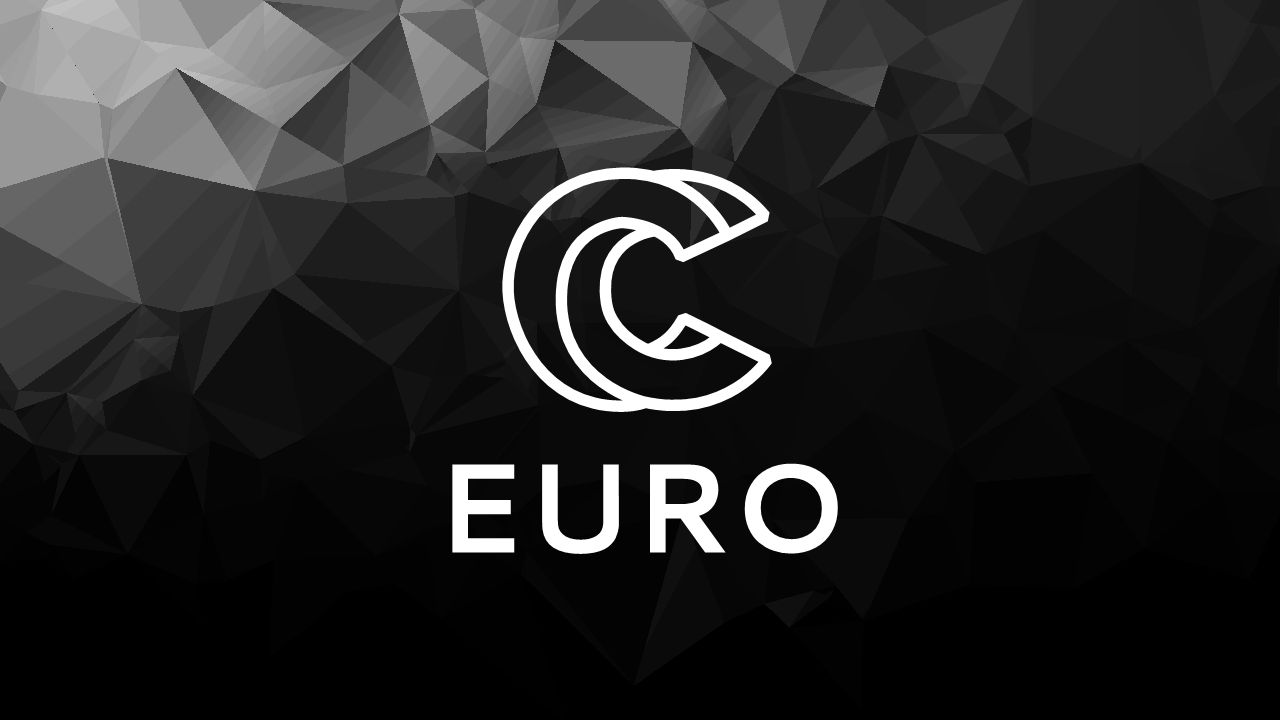